BINGO
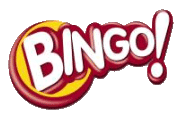 Segmentation
Geography
North
South
East
West
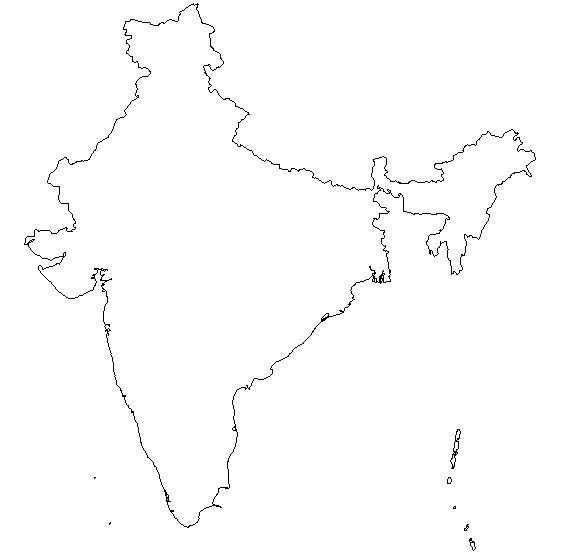 Plain Salted
Taste
Salted
Mustard sting
Nimbu
Chilly
Mustard Sting
Nimbu Flavour
Spicy Red/ Chilly
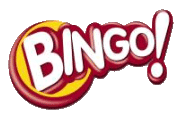 [Speaker Notes: Regional/geographic  segmentation]
Segmentation
Targeting
Demographic (Age)
Psychographic (Attitude/Behavior)
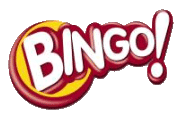 Positioning
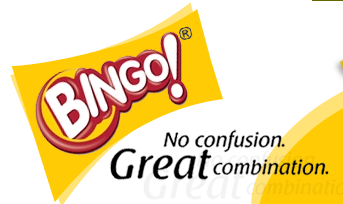 Bingo! is positioned as a youthful and innovative 
snack,  offering the consumers with choice in terms 
of both formats and flavors including Local tastes.
Crisp and Clear Punch line
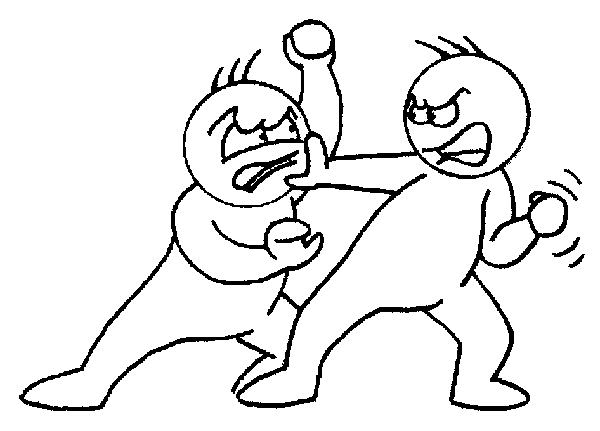 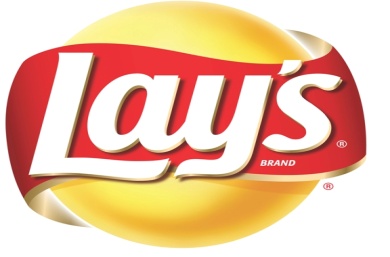 Lays is positioned as a very good quality snack with international taste.
No one can eat just One..!
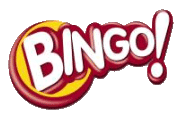 Market share: Organized Sector
Before the launch of Bingo, Mar 07
After the launch of Bingo, Dec 08
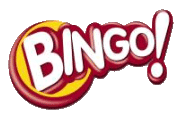 [Speaker Notes: A value proposition is an analysis and quantified review of the benefits, costs and value that an organization can deliver to customers and other constituent groups within and outside of the organization. It is also a positioning of value, where Value = Benefits - Cost (cost includes risk)

Value propositions can be used to position value to a range of constituents such as:
Customers – to explain why a customer should buy from a supplier (see customer value proposition).
Partners - for the purposes of strategic alliances or joint ventures.
Internal departments – for example where an I.T. department is creating an internal business case to present to the board for funding.
Employees – for recruiting new people or for retaining and motivating existing employees. This is sometimes called the H.R. (Human Resources) or employee value proposition.
Suppliers – to explain why a supplier should want to be a supplier to an organisation or customer.]
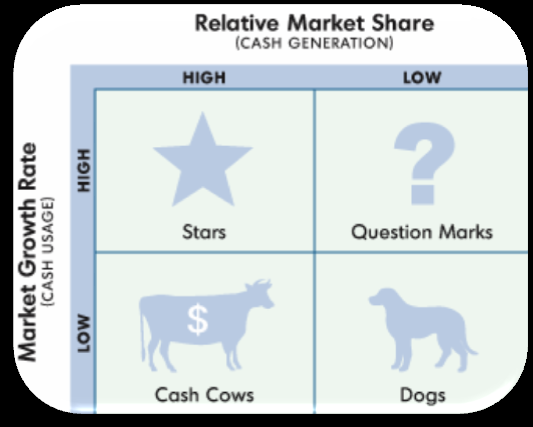 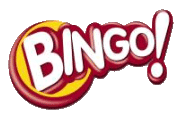 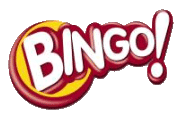 What’s in my name ?? (brand name)
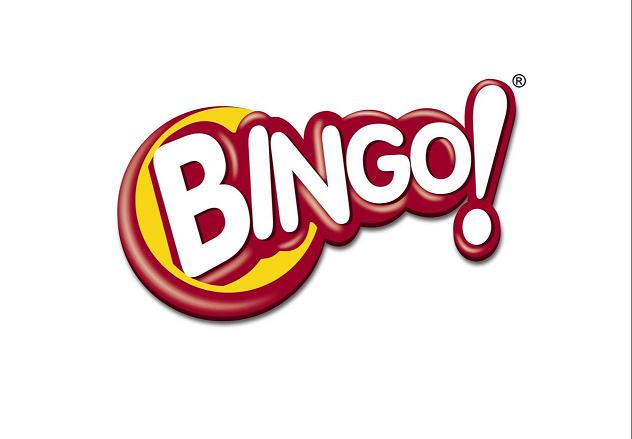 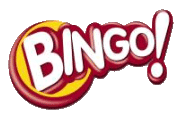 [Speaker Notes: Bingo has a unique musical sound  that is loved by everyone. 
It is one of the properties that is remembered by everyone and it is used to recall the brand by every age group.]
brand property
Bingo has a unique musical sound  that is loved by everyone. 
It is one of the properties that is remembered by everyone and it is used to recall the brand by every age group.
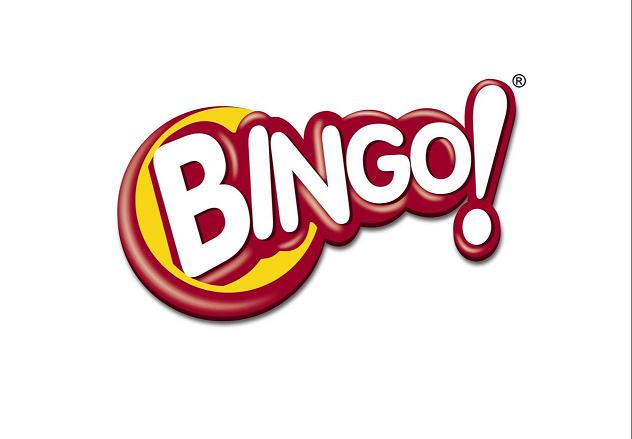 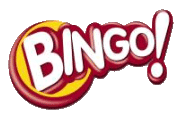 Brand identity Prism
Innovative,
Experimentative
ITC, 
Shapes,
Games,      Poing!!!
Physique
Personality
Indian,
 Different
Outgoing, Fun loving
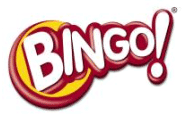 Culture
Relationship
Customer’s Reflection
Customer’s Self-projection
Cool, 
Young at heart
I am     Bindaas!!!
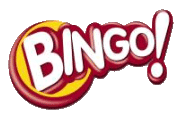